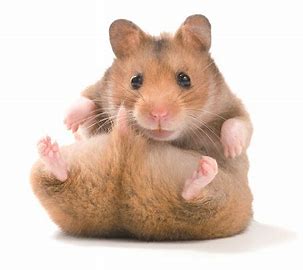 Hamster
Paring
Een vrouwelijke hamster is geslachtsrijp vanaf 30 dagen
Een mannelijke hamster is geslachtsrijp vanaf 45 dagen
Een hamster is fok rijp vanaf 2 maand

Het vrouwtje is om de 4/5 dagen 15 tot 20 uur bronstig
Het vrouwtje wordt tijdens de paring meerdere keren gedekt door het mannetje.
De paring gebeurt in de nacht en in de avond.
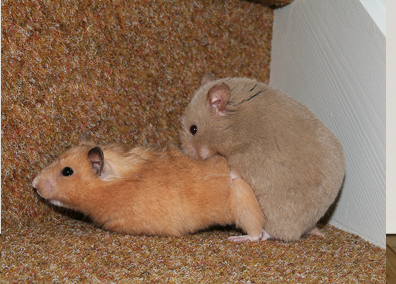 Dracht
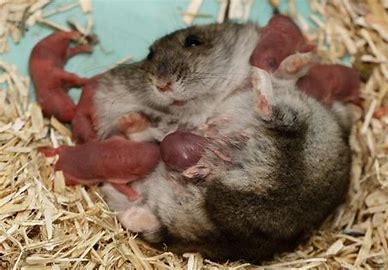 Geboorte
Herkennen:-nest bouwen-voedsel verzamelen-’s nachts of vroeg in de ochtend

Nestblijvers-kaal, blind en doof geboren

Naam jong: geen benaming